ГПОАУ ЯО Ростовский колледж отраслевых технологий
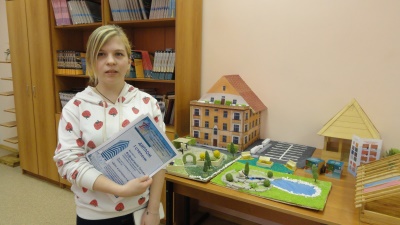 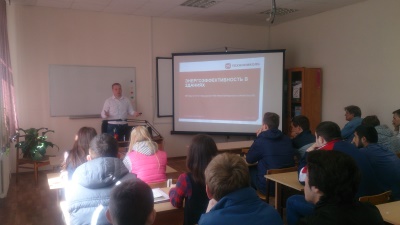 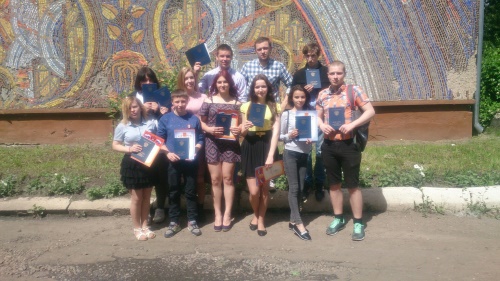 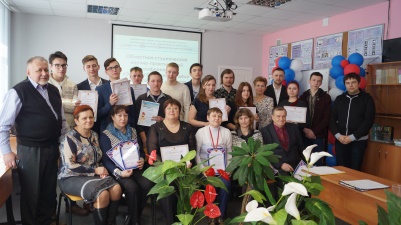 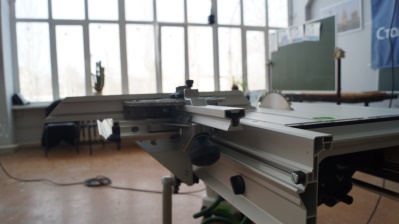 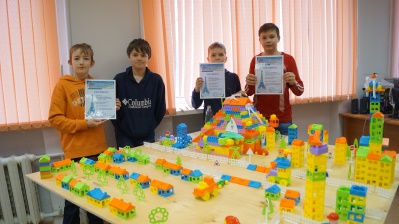 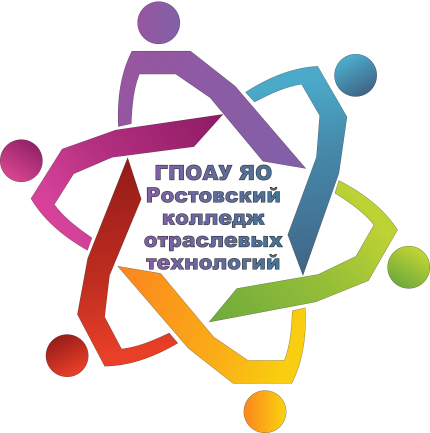 Анализ внешней среды ГПОАУ ЯО Ростовского колледжа отраслевых технологий
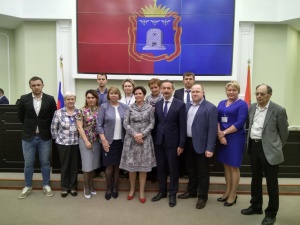 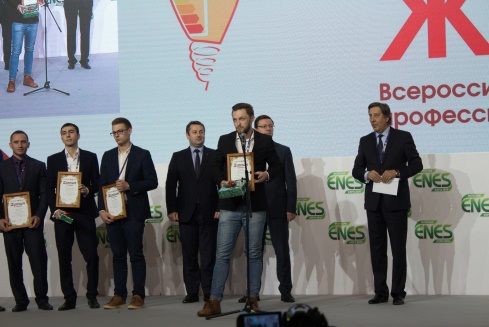 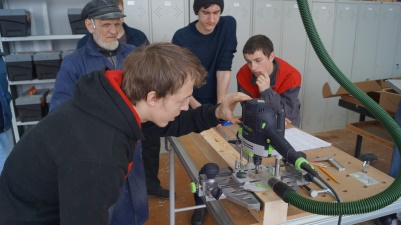 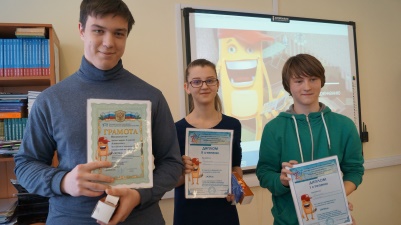 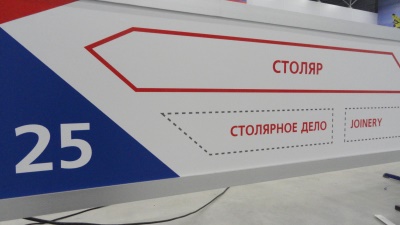 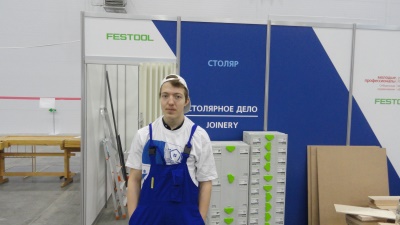 Социально-демографические особенности
Население – 64 088 чел.
самый большой район в ЯО
 по численности населения
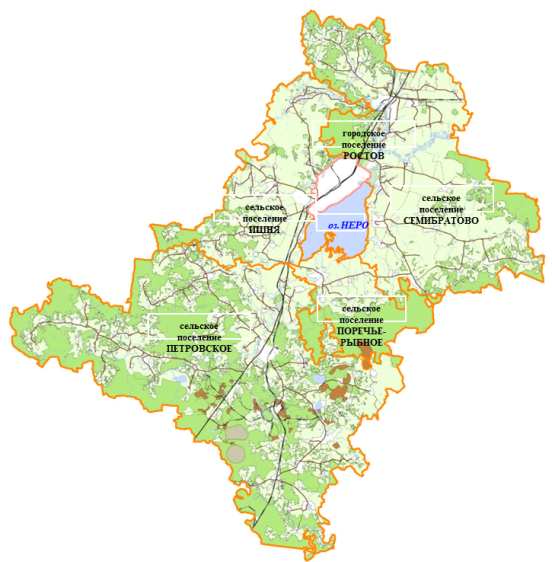 Структура района
Площадь 
2081,8 кв. км
2
Социально-демографические особенности
3
Социально-демографические особенности
Выгодное географическое расположение (трасса М8);
Малая мобильность населения;
Неблагоприятная демографическая ситуация;
Разрыв между экономической ситуацией района и пожеланиями учащихся
Социально-экономические особенности
Ведущие отрасли экономики:
промышленное производство - 14,6%;
сельское хозяйство - 9,0 %;
сфера строительства - 9,2%;
розничная торговля - 8,4 %,
транспорт - 7,4%;
Туризм - 7,0%
Социально-экономические особенности
Промышленность
Объем отгруженной продукции крупными и средними промышленными предприятиями, млн.руб.
6
Социально-экономические особенности
Наиболее успешные предприятия:
ОАО «Сыктывкар Тиссью Групп» - целлюлозно-бумажное производство;
ЗАО «МД-РУС» - обработка древисины;
ЗАО «Атрус» - производство пищевых продуктов;
ОАО «РОМЗ» - оптико-механический завод.
Так же в скором времени планируется запуск фармацевтического производства – завод «Р-Фарм».
Социально-экономические особенности
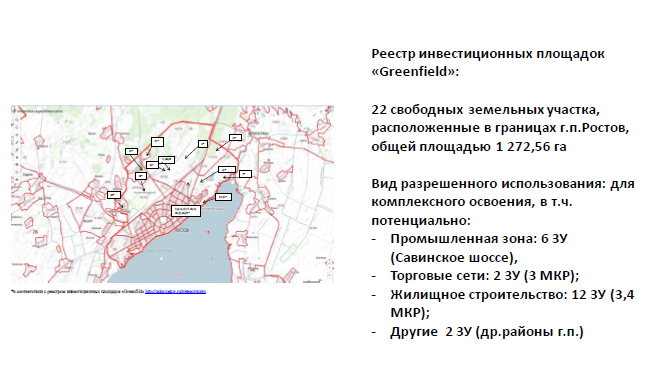 Социально-экономические особенности
Промышленные предприятия района нуждаются в новых вливаниях высококвалифицированных кадров машиностроительной, фармацевтической, обрабатывающей сферы, а так же в их переподготовке и повышении квалификации.
Социально-экономические особенности
Сельское хозяйство
Объем отгруженной продукции сельскохозяйственными предприятиями,
млн.руб.
Социально-экономические особенности
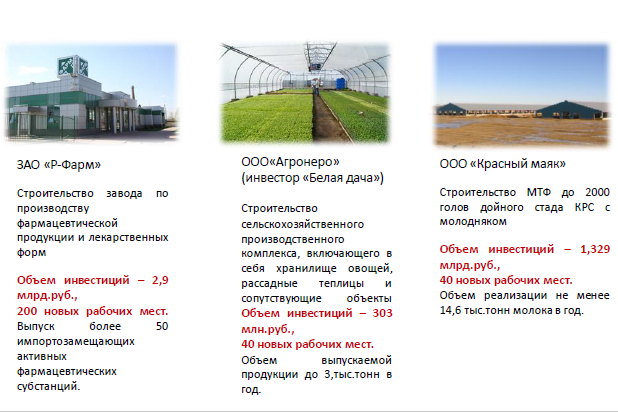 Социально-экономические особенности
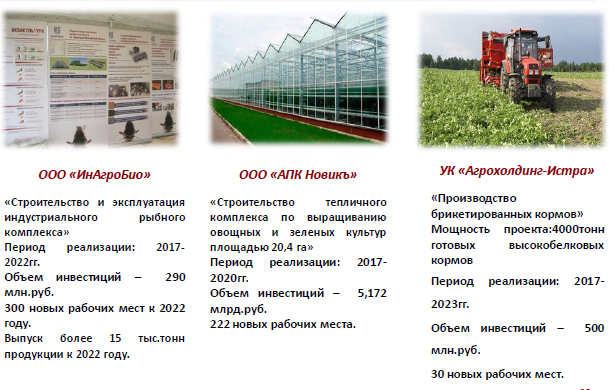 Социально-экономические особенности
наличие квалифицированных трудовых ресурсов – условие развитие аграрного сектора;
Человеческий фактор - источник повышения эффективности и конкурентоспособности в сфере сельского хозяйства. 
Субсидии из областного и местного бюджетов для молодых специалистов агропромышленного комплекса;
Ожидаемые крупные инвестиции в агропромышленный комплекс.
Социально-экономические особенности
Строительная сфера
Строительство МКД
Микрорайон «Молодежный»
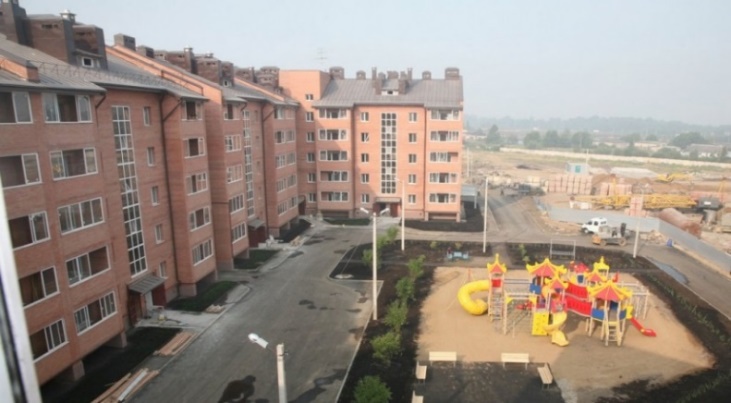 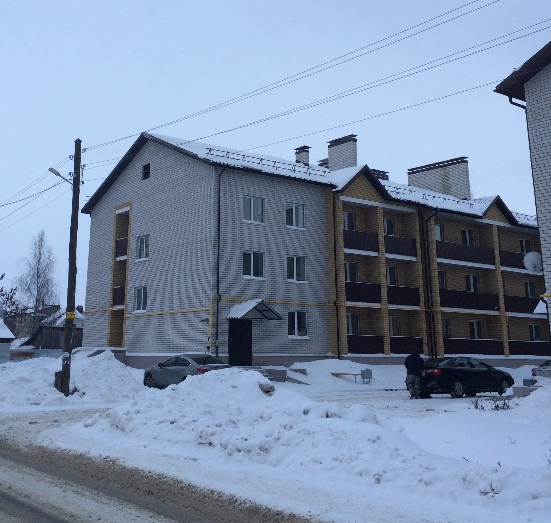 14
Социально-экономические особенности
Строительная сфера
Канализационный коллектор                    	    Водозаборные скважины
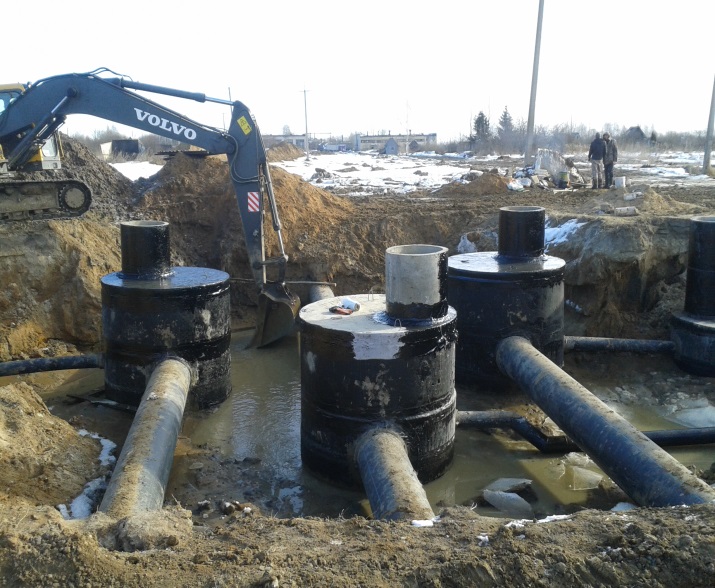 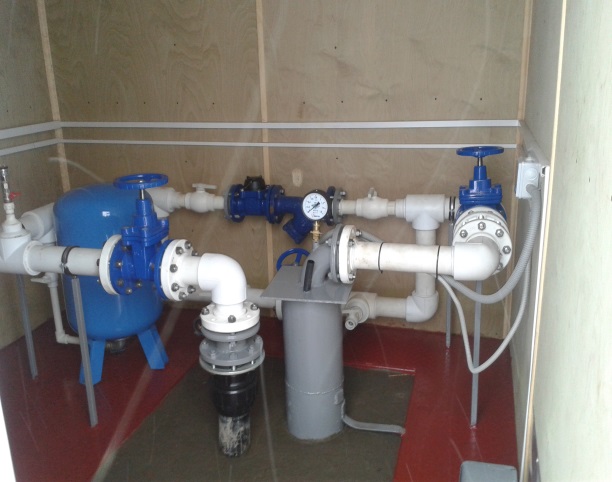 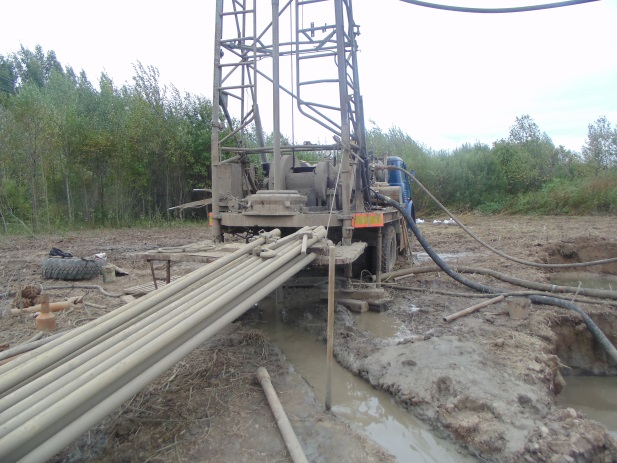 15
15
Социально-экономические особенности
Туристическая сфера
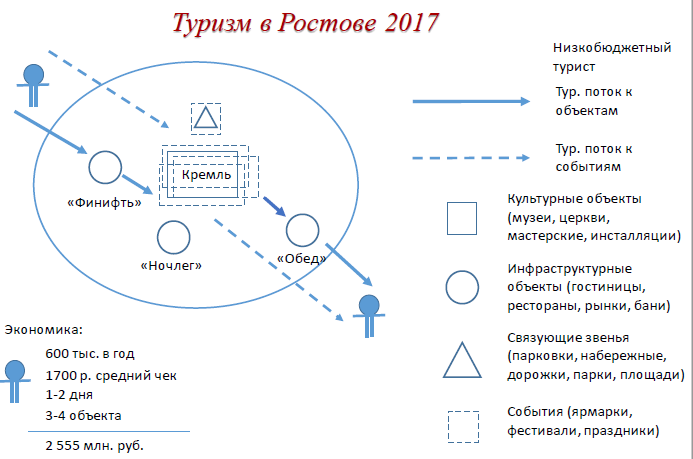 Социально-экономические особенности
Туристическая сфера
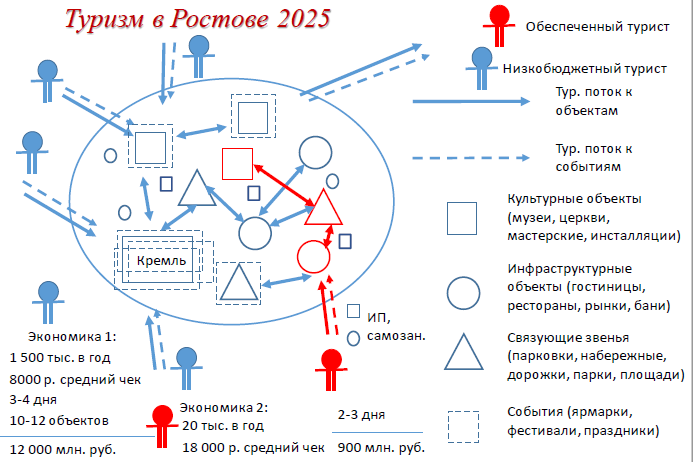 Социально-экономические особенности
Задачи развития туризма:
Увеличить плотность и масштабность событий;
Создать связанные туристические маршруты;
Разнообразить количество мест, привлекающих туристов;
Привлечь обеспечненных туристов;
Повысить качество инфраструктуры и городской среды;
Социально-экономические проблемы
Низкий технический уровень основной массы производственных объектов;
Слабое использование имеющихся местных ресурсов и возможностей;
Утрата традиционных самобытных производств;
Рост числа лиц, нуждающихся в трудоустройстве: молодежь, лица пенсионного возраста, кадров, освобождаемых с связи с оптимизацией производств;
Диспропорции в развитии производственных и непроизводственных сфер;
Отставание в развитии жилищно-коммунального хозяйства;
Низкое качество городской среды;
Отток активной части молодого населения в крупные промышленные центры.
Образовательная среда
20
Образовательная среда
Большинство выпускников нацелены на дальнейшее обучение и проф. реализацию в крупных городах;
Отсутствие прямых конкурентов;
Несоответствие программ подготовки профессионально-кадровой структуре экономики района;
Широкий спектр образовательных потребностей существующих и новых предприятий, требующий удовлетворения;
21
Выводы
Отсутствие у ПОО прямых конкурентов на рынке образовательных услуг;
ПОО не оказывает максимально возможный перечень обр. услуг;
Существует потребность в новых квалифицированных кадрах;
Существуют «ниши», за которые ПОО должна бороться